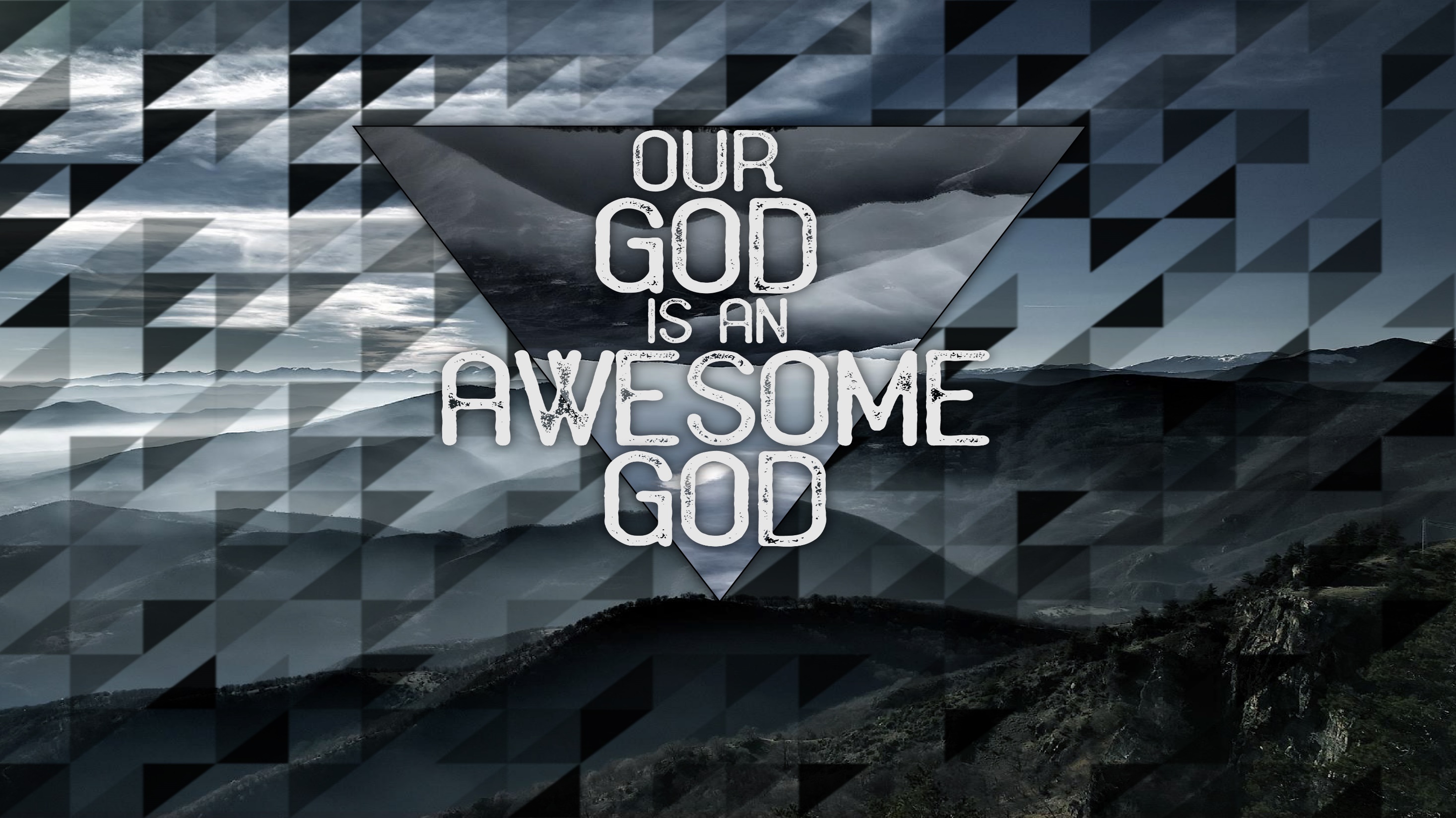 THREE WORDS DESCRIBING GOD
THE CREATED WORD
THE WRITTEN WORD
THE LIVING WORD
THE CREATED WORD
Psalm 19:1-4
Romans 1:18-20
Both passages discuss “evidences” of a Creator
If God is the creator of all this, then…
He is powerful
He is super-intelligent
He is moral
Knowing the created ≠ fully knowing God
I Corinthians 1:18-21
THREE WORDS DESCRIBING GOD
THE CREATED WORD
THE WRITTEN WORD
THE LIVING WORD
THE WRITTEN WORD
II Timothy 3:16-17
God is involved with man
He interacted with Adam, Noah, Abraham, the nation of Israel…
God has a purpose for man
Leviticus 11:44, 45; 19:2; I Peter 1:15-16
		Be holy for I am holy
THREE WORDS DESCRIBING GOD
THE CREATED WORD
THE WRITTEN WORD
THE LIVING WORD
THE LIVING WORD
John 1:1-3, 14
The Word is Jesus
Can we “observe” God?
John 14:9
God’s holiness in His life
God’s wrath and love in His death
God’s faithfulness in His resurrection
FOUR QUESTIONS
How can we fail to love God?

How can we fail to worship God?

How can we fail to fear God?

How can we fail to obey God?
THREE WORDS DESCRIBING GOD
THE CREATED WORD
THE WRITTEN WORD
THE LIVING WORD